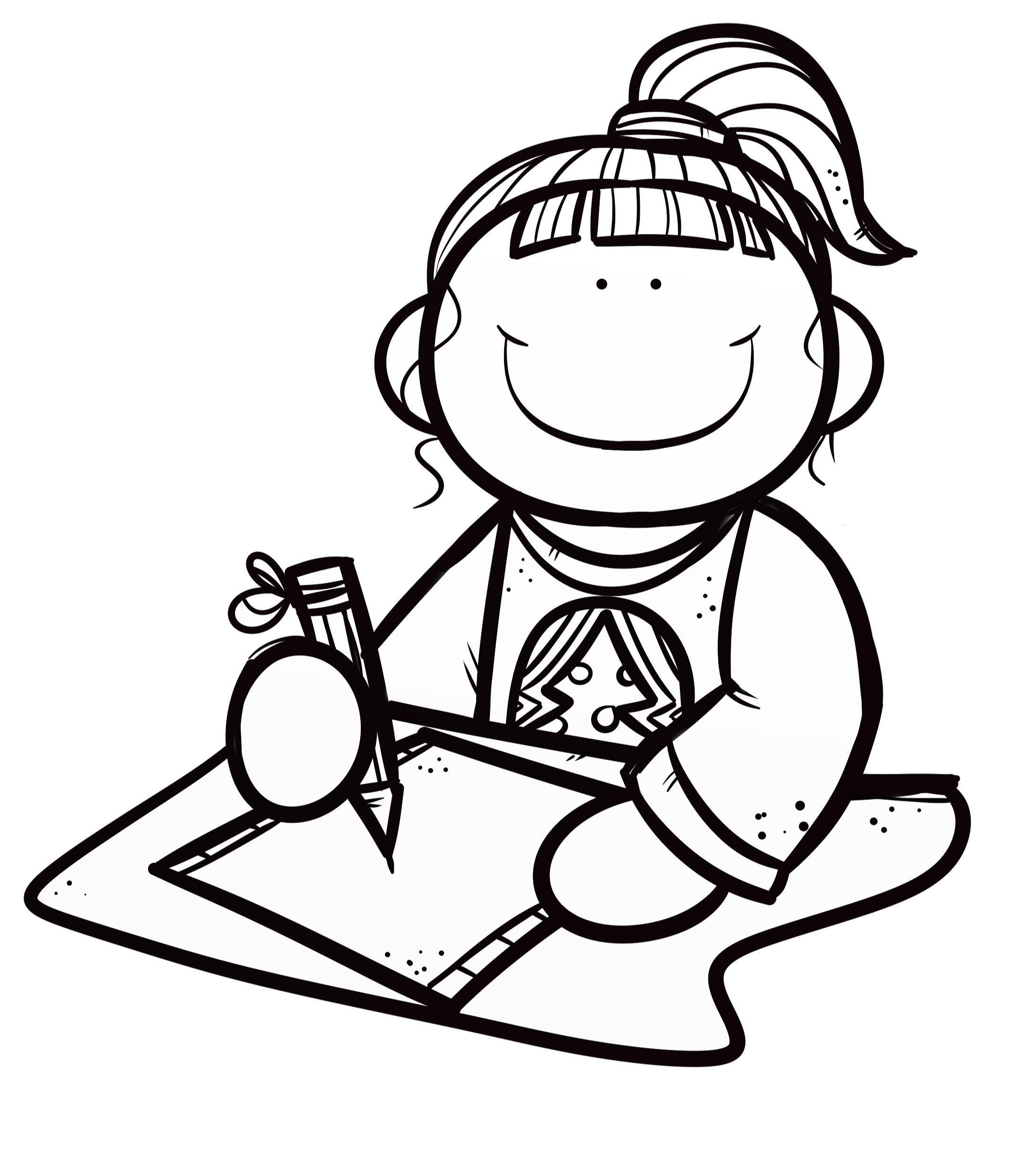 Separa en sílabas
Conciencia silábica
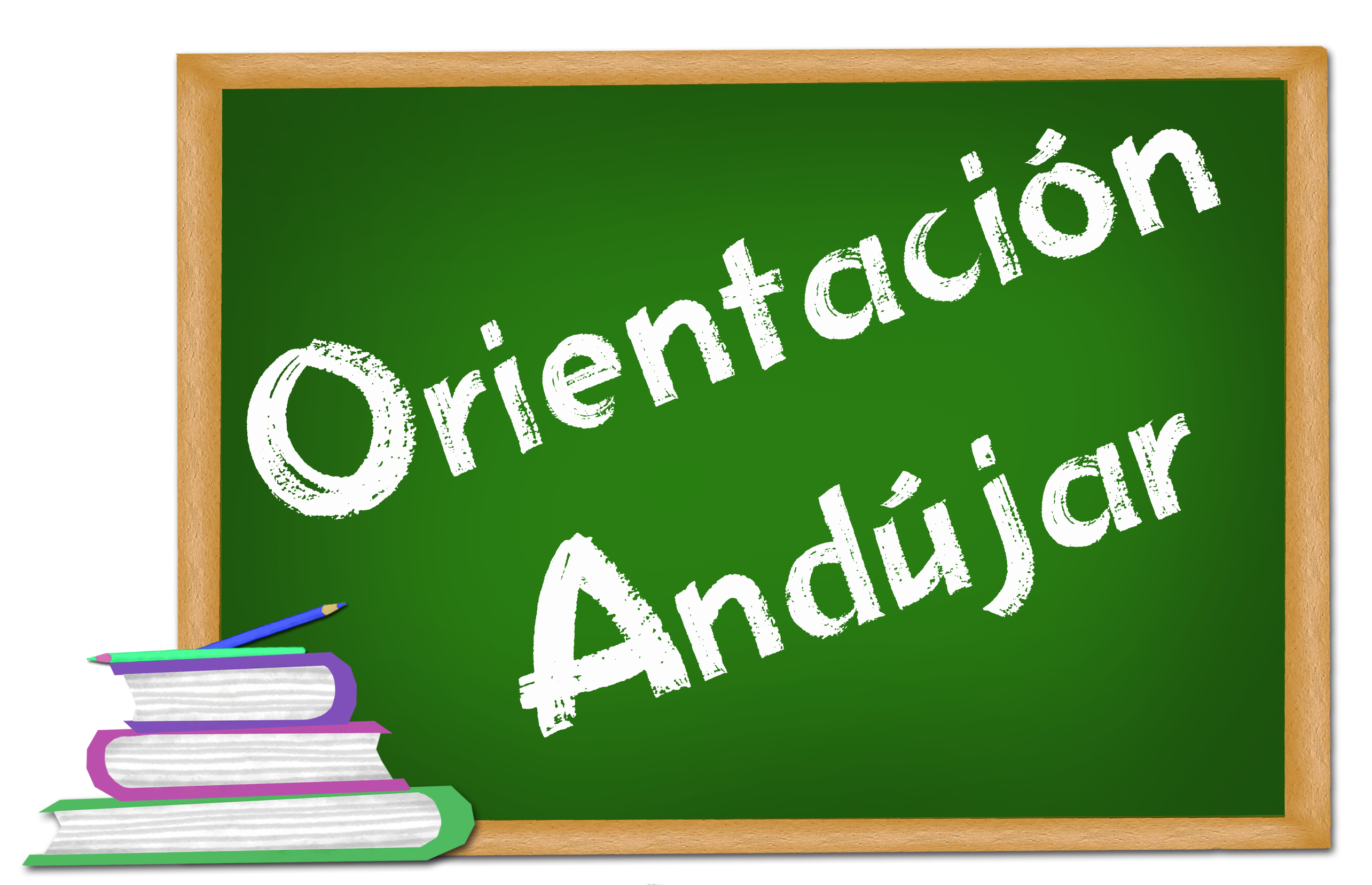 María Olivares para Orientación Andújar
Escribe las palabras del recuadro donde corresponda y separadas por sílabas
manzana

sol

lavadora

botón
sol
bo
tón
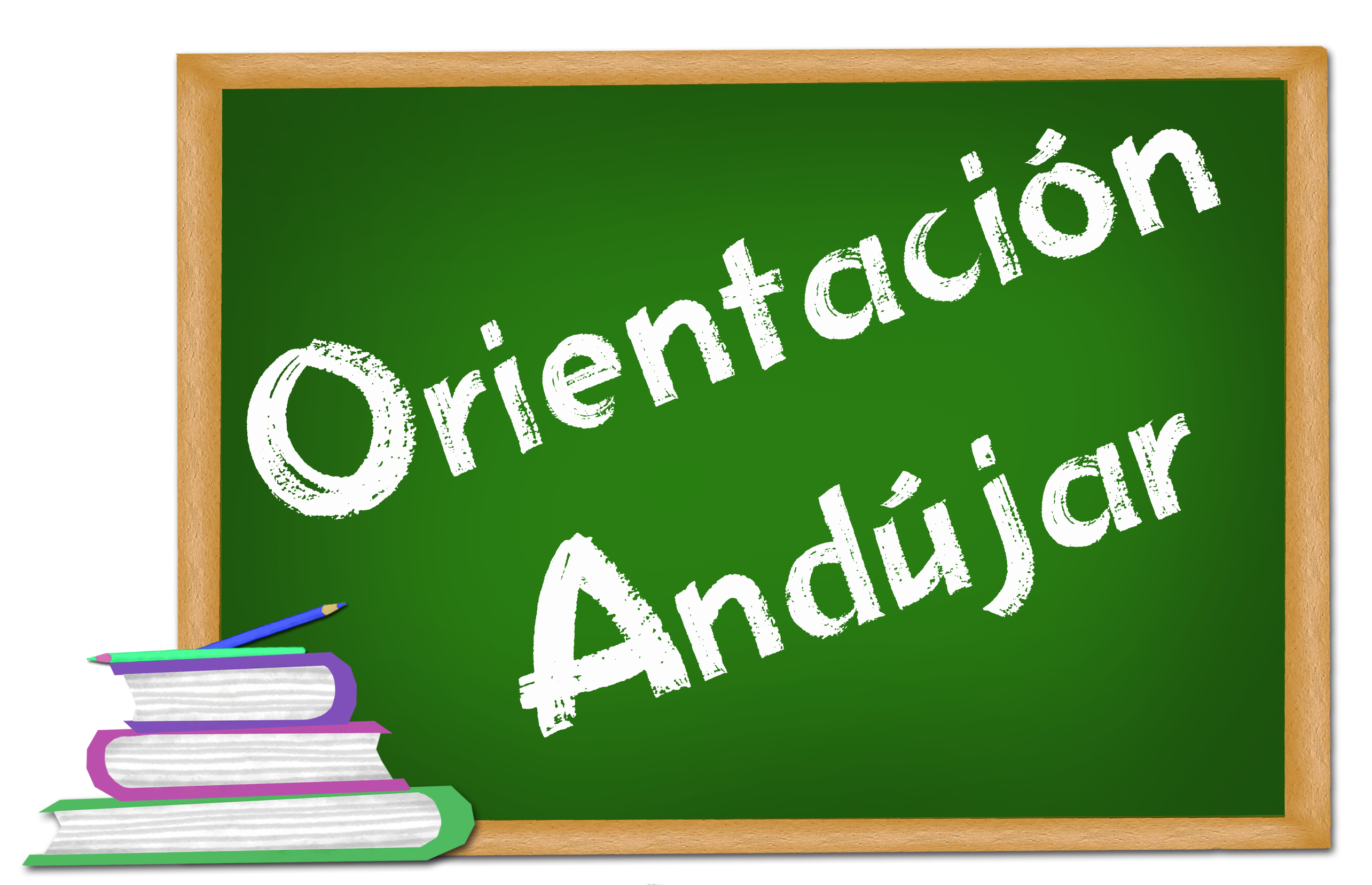 Escribe las palabras del recuadro donde corresponda y separadas por sílabas
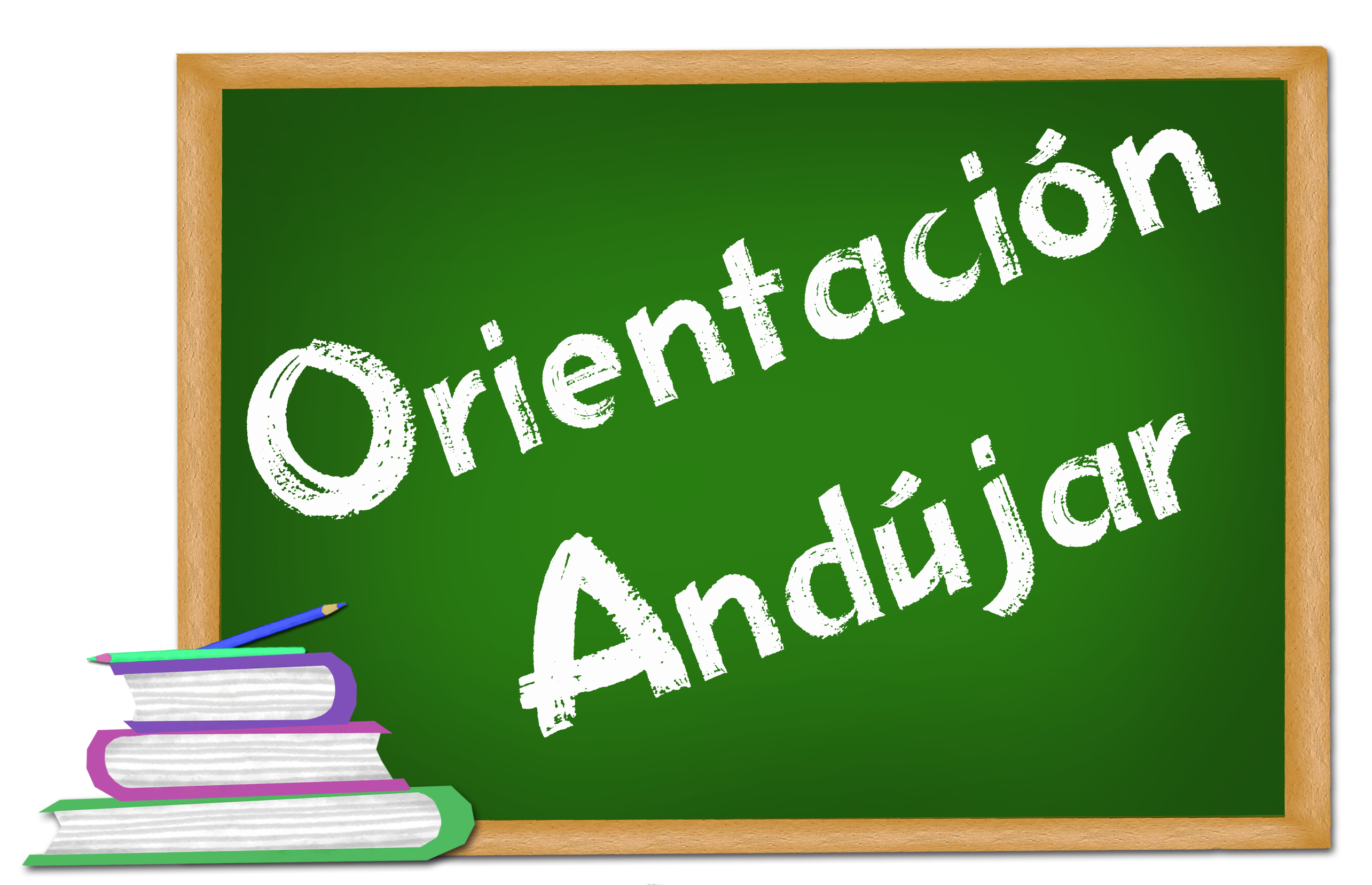